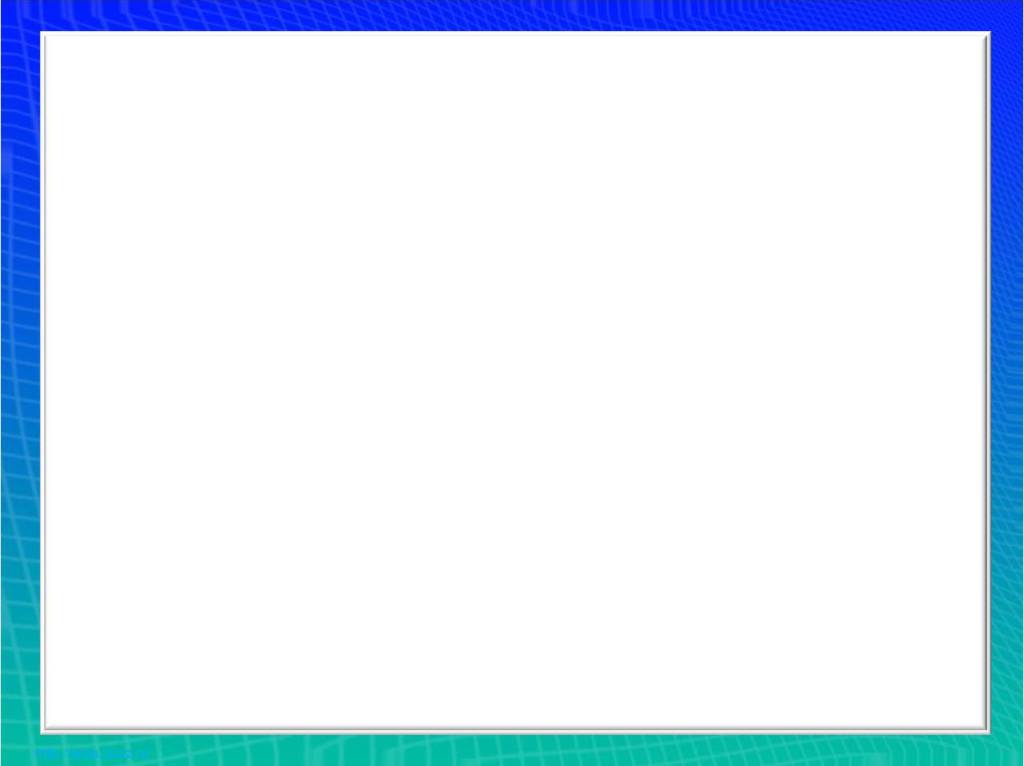 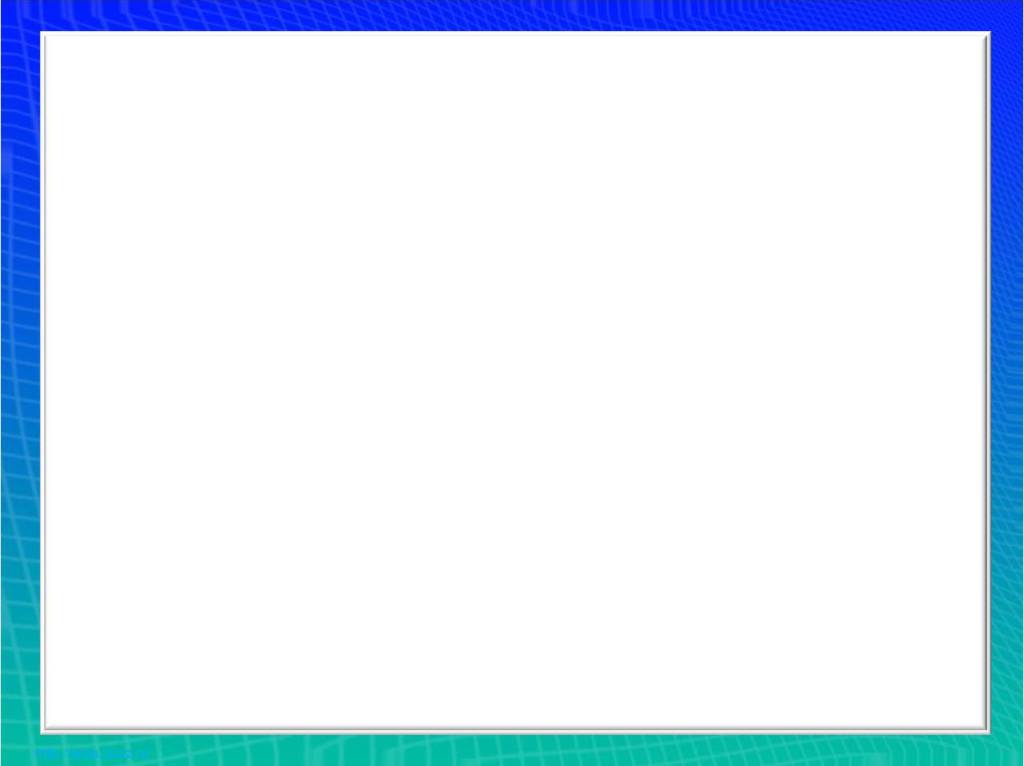 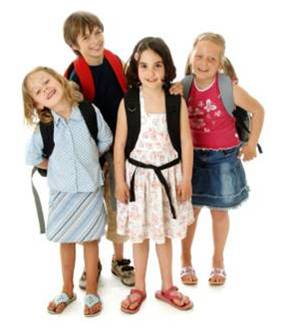 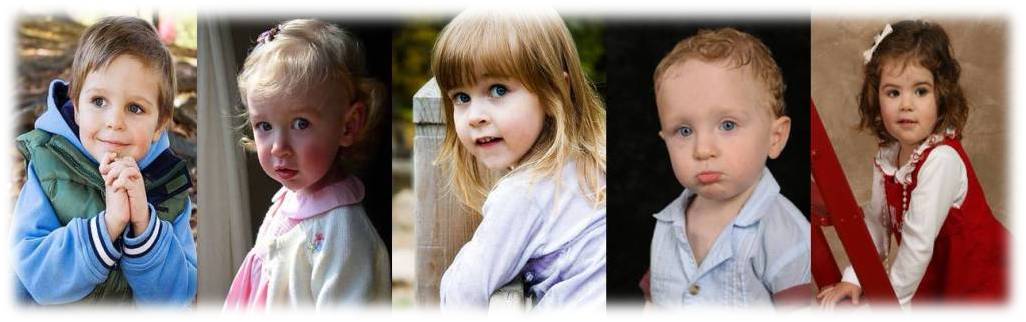 Все мы разные:
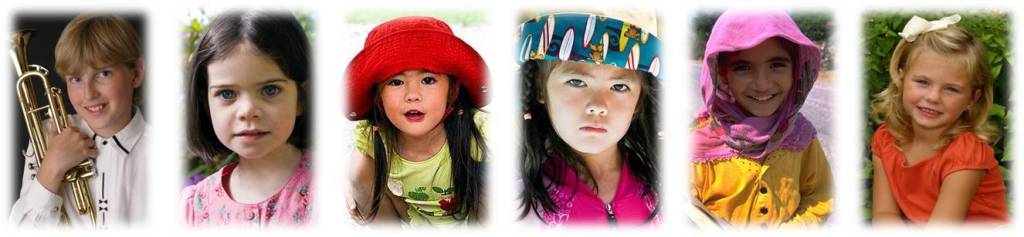 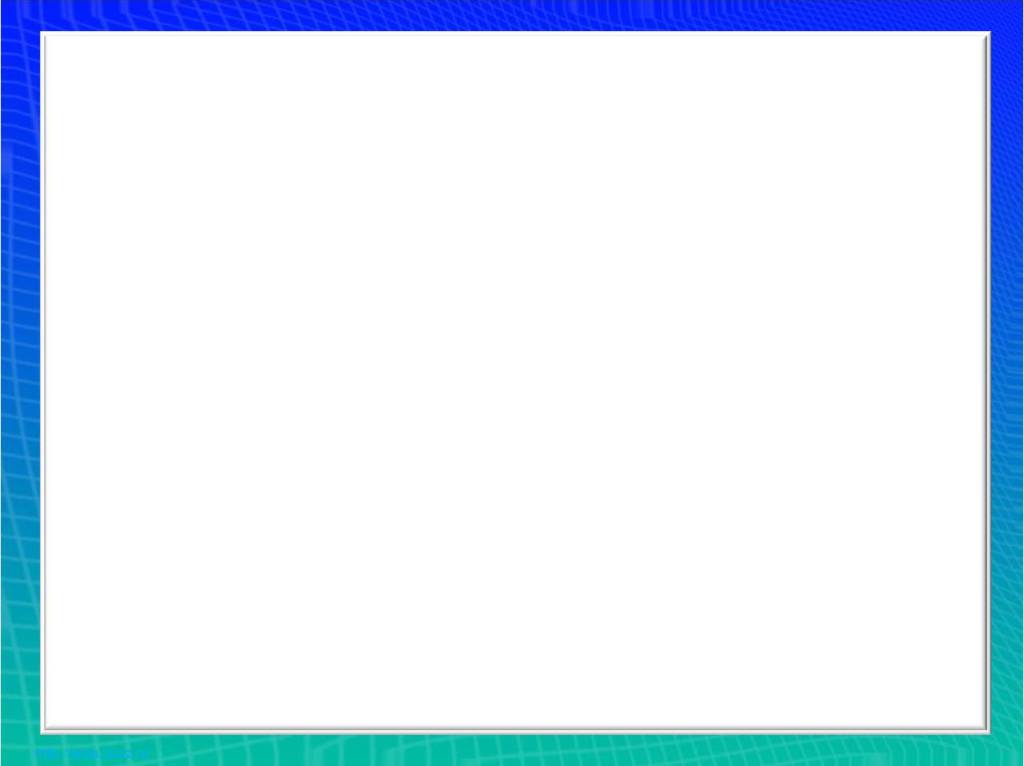 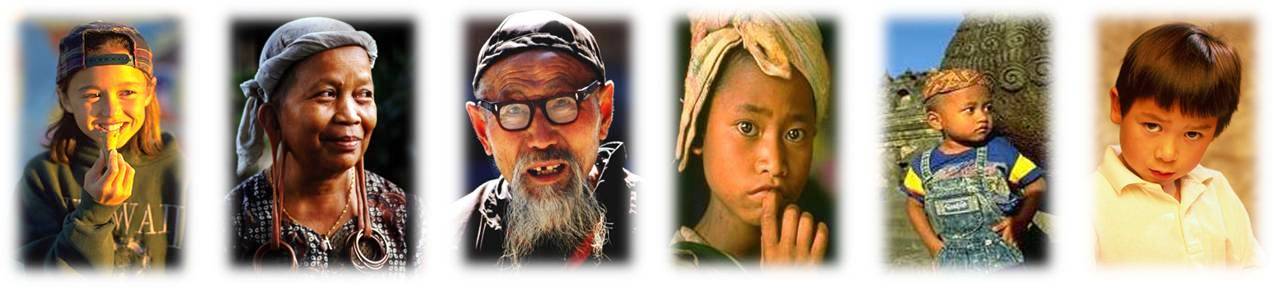 Люди разных рас и национальностей
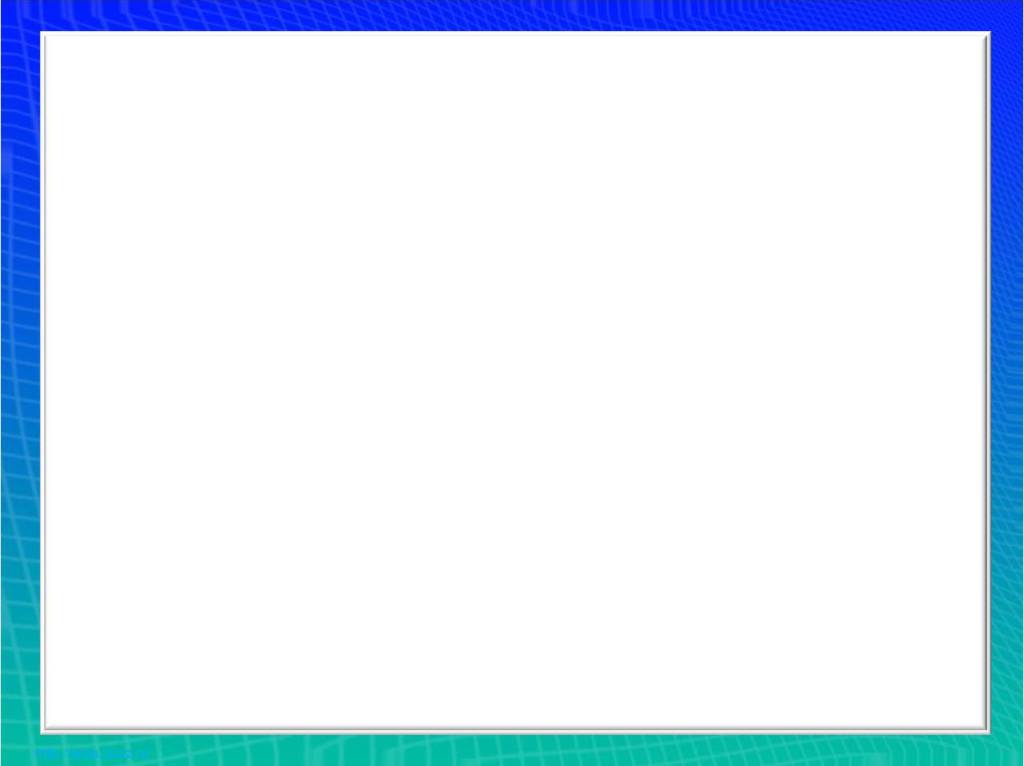 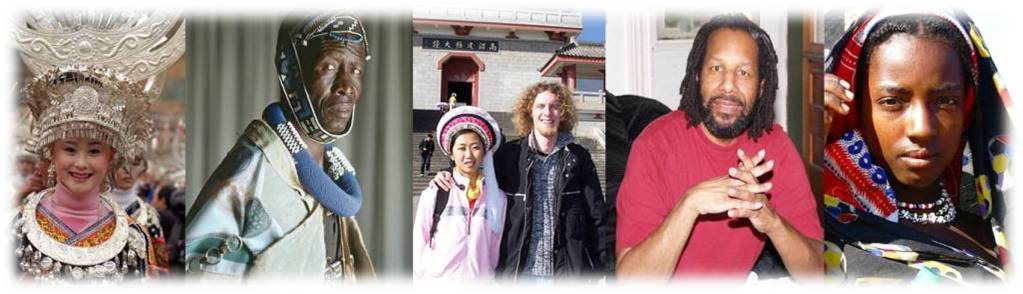 Международный день, посвящённый терпимости— ежегодно отмечается 16 ноября
Этот Международный день был торжественно провозглашён в «Декларации принципов терпимости» ЮНЕСКО. Декларация была утверждена в 1995 году на 28-ой Генеральной конференции ЮНЕСКО
Под толерантностью в Декларации понимается «уважение, принятие и правильное понимание богатого многообразия культур нашего мира, наших форм самовыражения и способов проявлений человеческой индивидуальности». 
Декларация провозглашает «признание того, что люди по своей природе различаются по внешнему виду, положению, речи, поведению и ценностям и обладают правом жить в мире и сохранять свою индивидуальность»
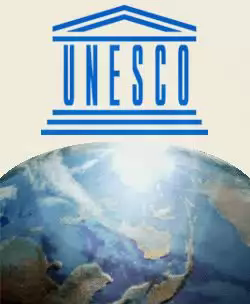 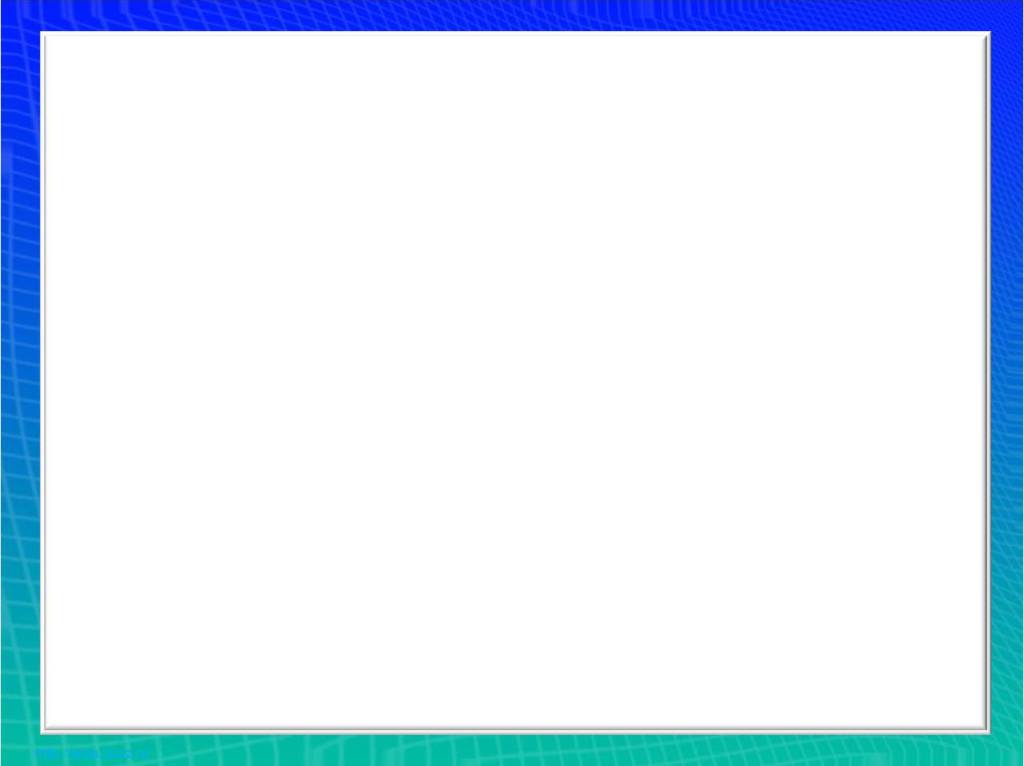 Толерантность
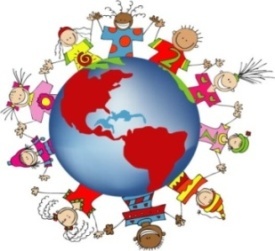 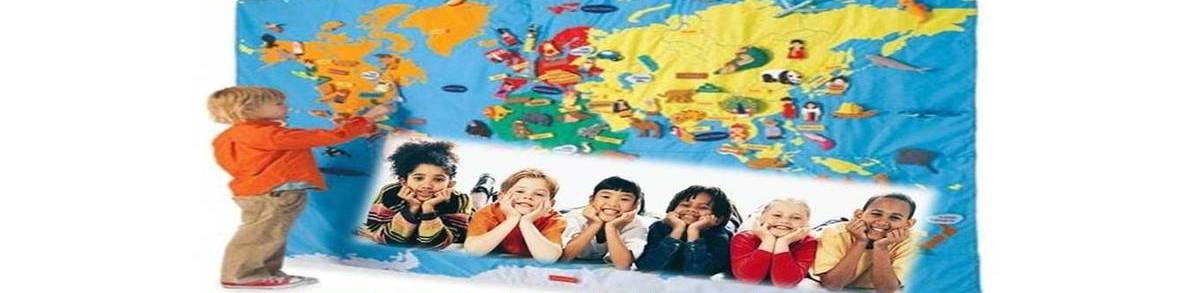 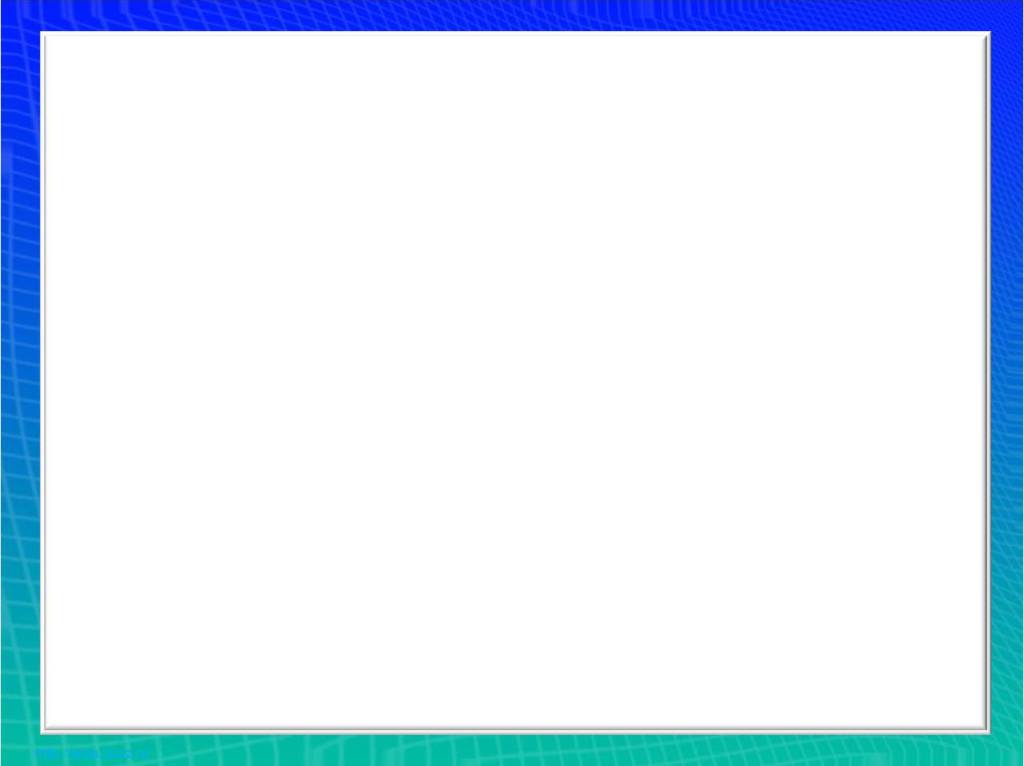 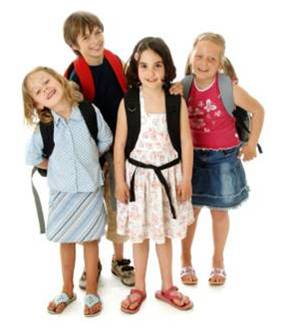 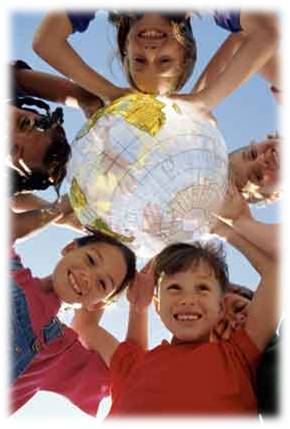 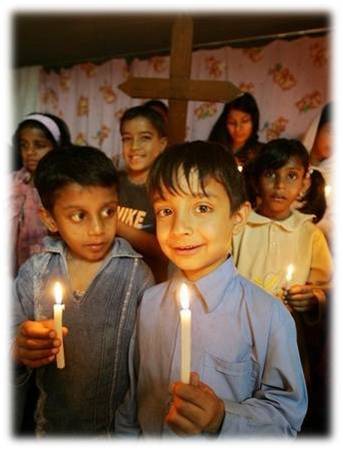 Толерантность – путь к миру!
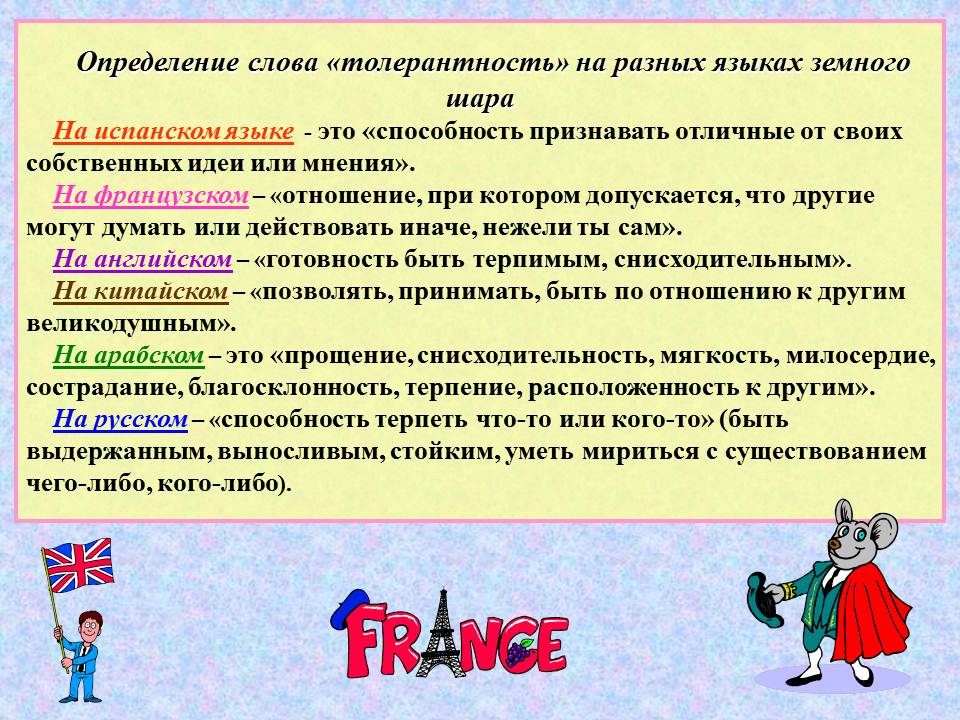 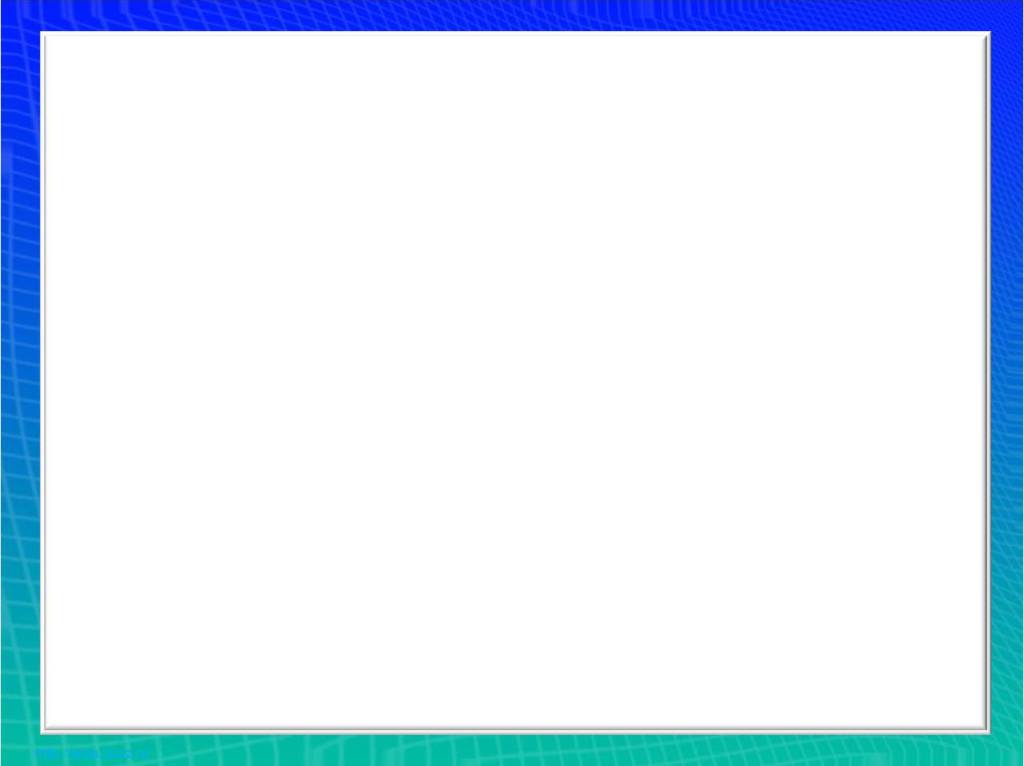 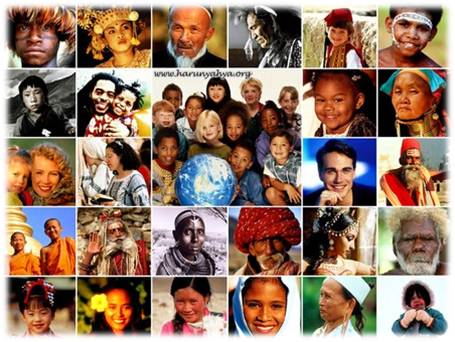 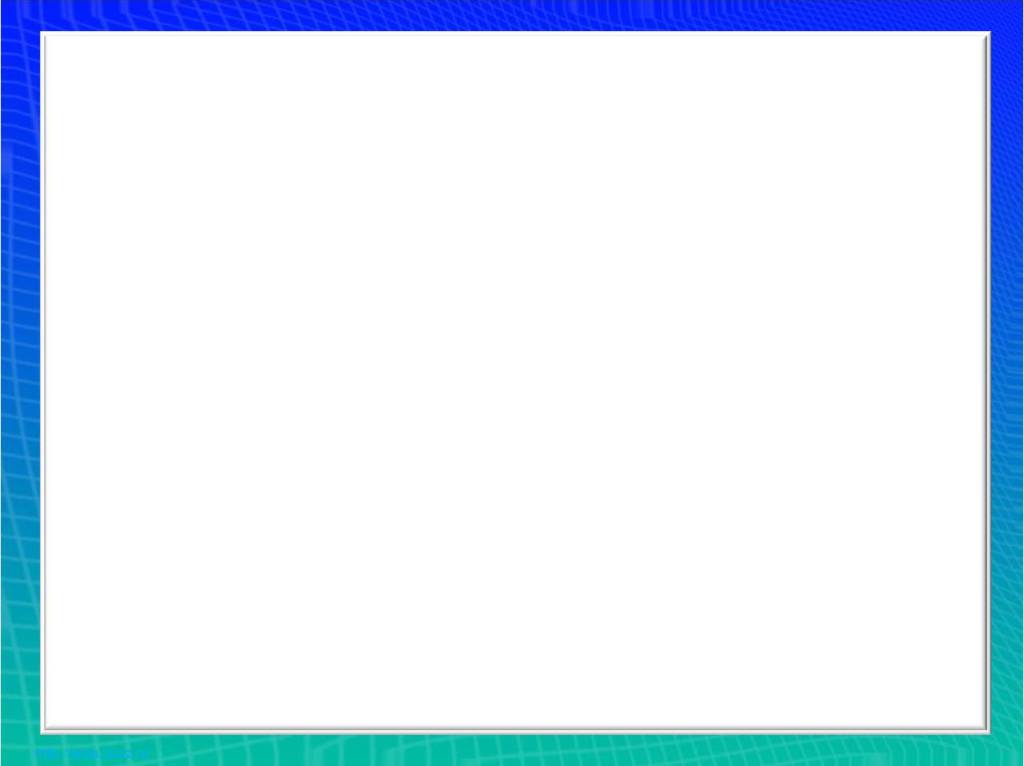 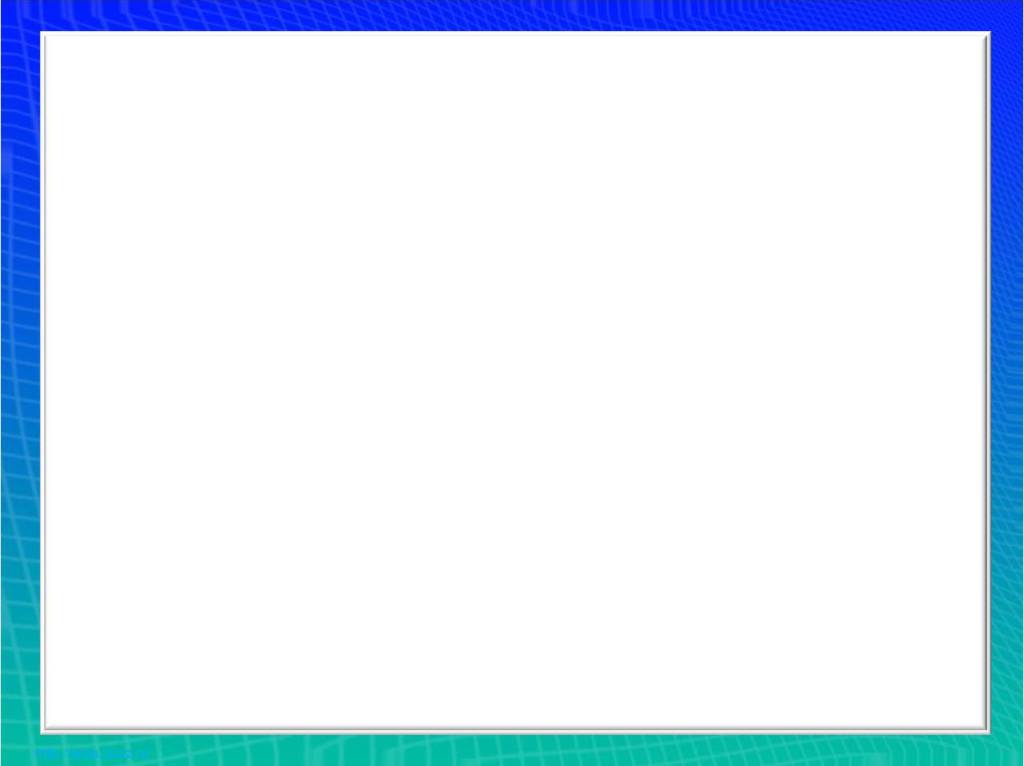 Сказочка о счастье
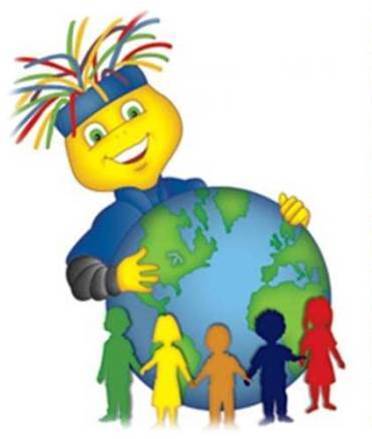 Результаты анкетирования.
Упражнение «Волшебная лавка»
Терпение, снисходительность, расположенность к другим, чувство юмора, чуткость, доверие, альтруизм, умение владеть собой, доброжелательность, гуманизм, умение слушать, любознательность, способность к сопереживанию.
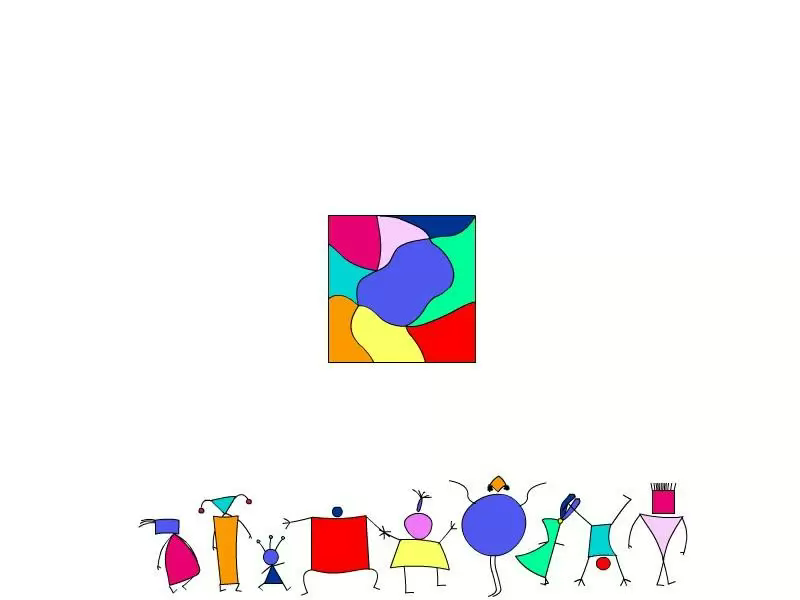 Упражнение «Чем мы похожи?»
Игра «Клубок»
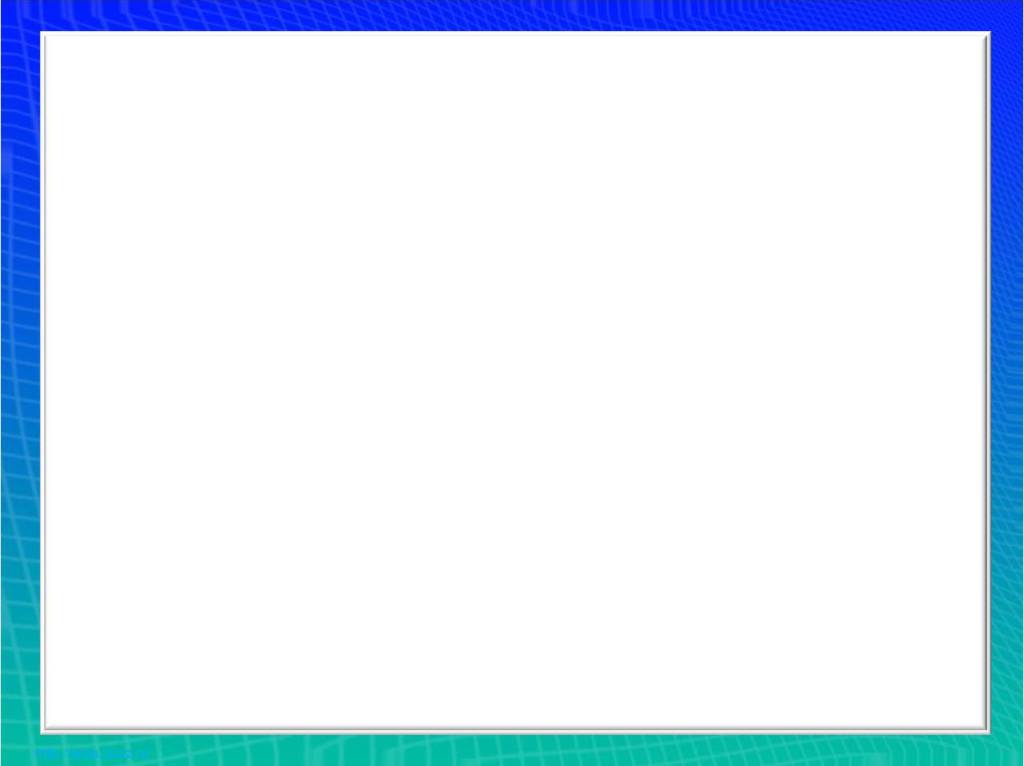 Толерантность - это милосердие,
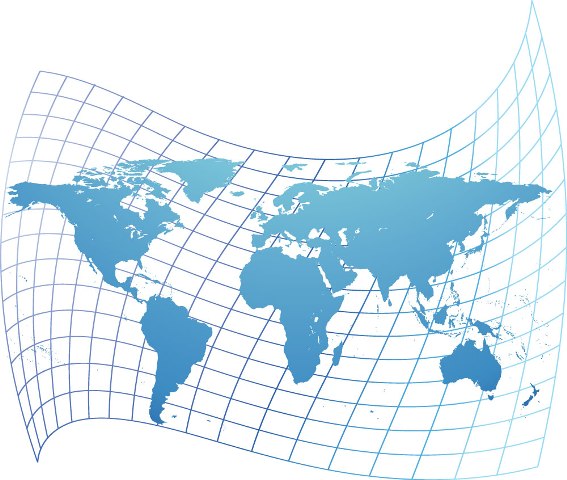 это доброта души,
это сострадание,
это уважение,
это дружба,
это терпение,
это путь к миру.
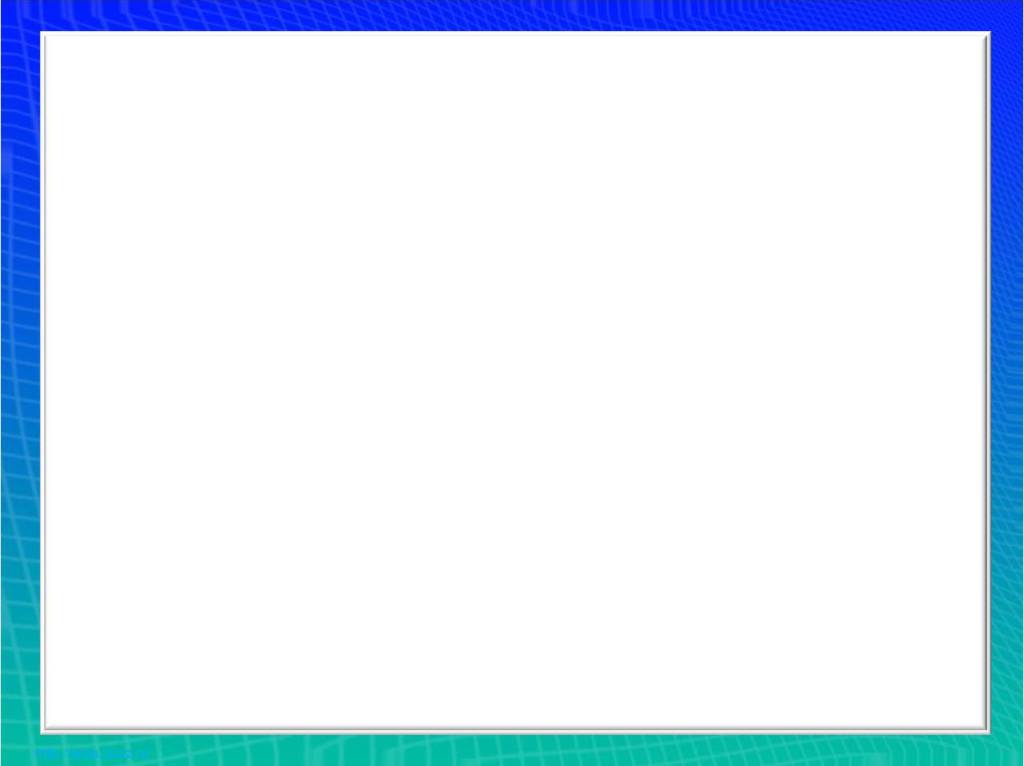 Спасибо за внимание!
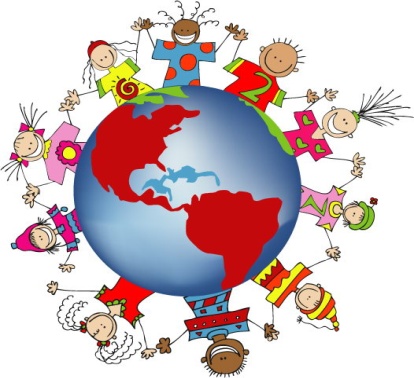 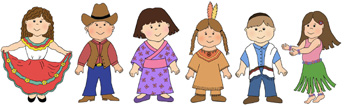